LĨNH VỰC PHÁT TRIỂN NHẬN THỨC
Hoạt động: Nhận biết phân biệt
    Đề tài: Nhận biết To - Nhỏ
Lứa tuổi: 24 - 36 tháng
Giáo viên: Đỗ Hà Linh
Năm học: 2023 - 2024
QUẢ TÁO MÀU ĐỎ
QUAN SÁT
Quả táo to
Quả táo nhỏ
Ngôi nhà nhỏ
Ngôi nhà to
Bé hãy tìm hình to
Bé hãy tìm hình nhỏ
BÀI HỌC ĐẾN ĐÂY LÀ HẾT
XIN CHÀO VÀ HẸN GẶP LẠI
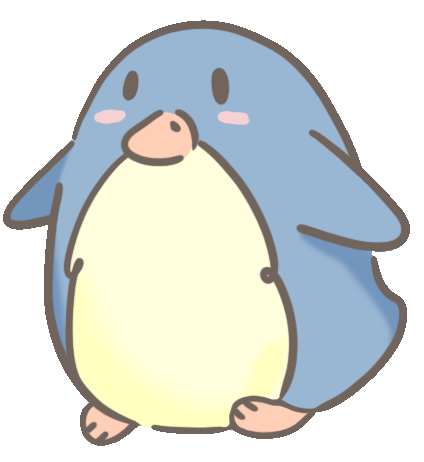